CONTENT of this CHAPTER
DNS
HTTP and WWW 
EMAIL
SNMP
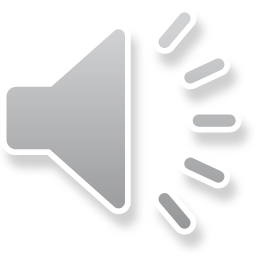 Prof. Dr.-Ing. Jochen H. Schiller    www.jochenschiller.de    Telematics - 2015/16
Problems in the Network?
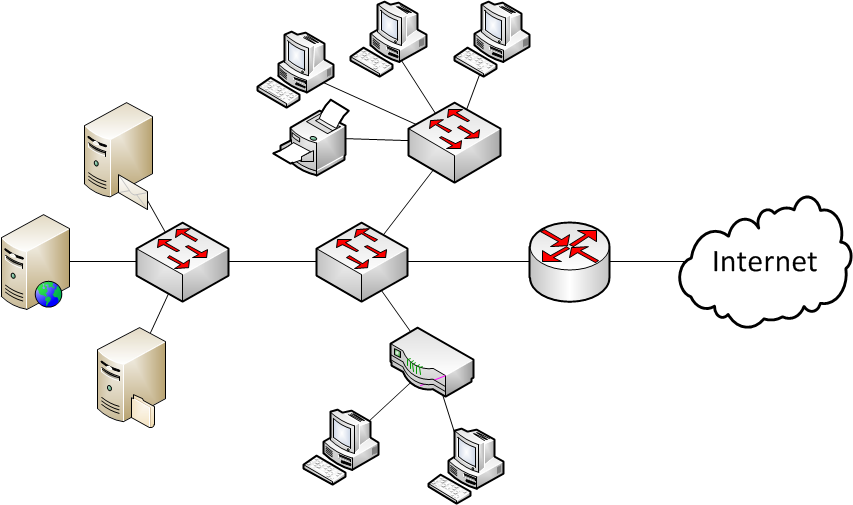 ?
?
?
?
?
?
Is it a host problem?
Weird switch behavior?
Misconfigured box? (proxy?)
Is a box out of service?
Some networks are LARGE
Reachability of elements?
We need a management tool!
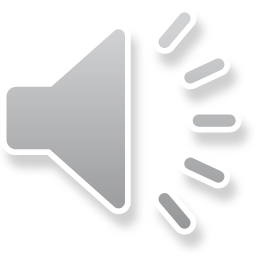 Prof. Dr.-Ing. Jochen H. Schiller    www.jochenschiller.de    Telematics - 2015/16
[Speaker Notes: Maybe some animation of failures?

What‘s the goal? Monitor your network.

Let‘s say for example a user complains his internet connection is slow.
Is it because of his computer?
Is it because of a weird behavior of a switch somewhere in the network?
Is another box badly configured?
Is a box out of service?
Need a tool to make remote diagnostics
Need a tool for accounting of network usage
Use statistics and accounting to diagnostic/signal attacks (security). Eg. Trigger on packets/s on an interface raises alarm for DoS
Use statistics and accounting for network planning. Eg. Statistic of usage/load (per day, per week) on some boxes hints at extending/replacing them, or reconfiguration]
Management Functionalities Needed
Performance Management
Measure and analyze network performance to provide good network service
e.g. measure throughput, response times (RTT), line utilization (load).
Configuration Management
Monitor or modify configuration settings of hardware or software elements
Accounting Management
Measure network utilization parameters per user, or per group of users
Fault Management
Detect, log, notify users, and automatically fix network problems to keep running 
Security Management
Control access to network resources according to local guidelines so that the network cannot be sabotaged (intentionally or unintentionally) and sensitive information cannot be accessed by those without appropriate authorization.
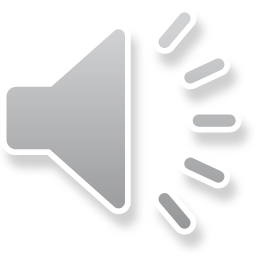 Prof. Dr.-Ing. Jochen H. Schiller    www.jochenschiller.de    Telematics - 2015/16
[Speaker Notes: Security (control access, intrusion detection system, intrusion prevention system). 

Distinguish heavy user from an attack? Sometimes difficult.

All these aspects are vital to network operator‘s business...]
Implementing Network Management – Requirements
Goals of network management
Monitoring of network equipment
Statistics of network usage
Remote diagnostics
Protected and safe networking
Efficient (inter)networking
Simple model of network status
Gather data for network planning



Should be achieved remotely over the existing network!

We need a protocol above IP!
What requires network mgmt.?
Users & authorization
Authentication and identification 
Addressing
Roaming profiles and services
Applications & services
Mail, DNS, …
IP telephony, broadcasting
Devices & infrastructure
Routers, switches, server …
Bandwidth, buffers, policies

Heterogeneous information sources.

System-independent description of the information structure needed.
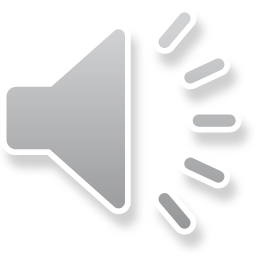 Prof. Dr.-Ing. Jochen H. Schiller    www.jochenschiller.de    Telematics - 2015/16
[Speaker Notes: Use statistics and accounting to diagnostic/signal attacks (security). Eg. Trigger on packets/s on an interface raises alarm for DoS

Use statistics and accounting for network planning. Eg. Statistic of usage/load (per day, per week) on some boxes hints at extending/replacing them, or reconfiguration]
About SNMP
Protocol Overview
Managed Objects
SNMP Operations
Abstract Representation of Heterogeneous Data
Tools
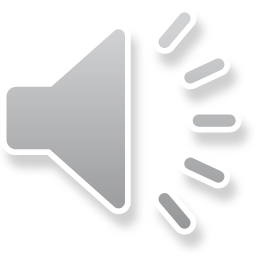 Prof. Dr.-Ing. Jochen H. Schiller    www.jochenschiller.de    Telematics - 2015/16
Simple Network Management Protocol (SNMP)
Objectives of SNMP
SNMP allows management of devices and services
Use a simple datagram service

Network management framework with SNMP
Client-Server architecture (but many more servers than clients!)
Agent: process continuously running on each managed node collecting information about the device it is running on.
Manager: process running intermittently on a management workstation that requests information about devices on the network.
Proxy agent: process integrating non-SNMP capable systems
Meta description of management information
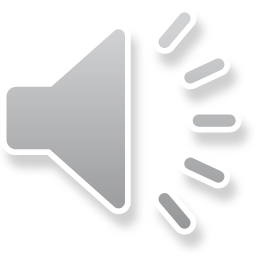 Prof. Dr.-Ing. Jochen H. Schiller    www.jochenschiller.de    Telematics - 2015/16
[Speaker Notes: There are several versions of SNMP, but they all use this concept.]
Describing and Accessing Management Information
Describing Management Information
SMI: Structure of Management Information
Rules specifying how the monitored information is structured
Format used to define objects that the SNMP protocol accesses over the network
MIB: Management Information Base
Open concept for data storage
Describes the concrete managed objects
Standard (see RFCs) and private (proprietary) MIBs

Accessing Management Information
SNMP: Simple Network Management Protocol
Defines format of messages exchanged by management systems and agents.
Defines basic operations: Get, GetNext, Set, and Trap
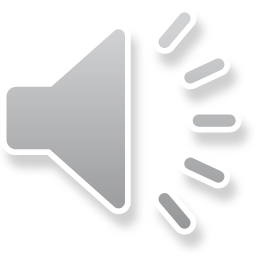 Prof. Dr.-Ing. Jochen H. Schiller    www.jochenschiller.de    Telematics - 2015/16
[Speaker Notes: Fundamental questions:

How do Agents and Managers talk to each other? 
Specified by the SNMP protocol
 Specifies packet formats, and basic operations Get, GetNext, Set and Trap (we’ll get to that)

(Omitted: SNMP is based on UDP  connectionless)

How are Monitoring Information structured?
Say you want to ask a router who has a temperature sensor: how warm is it in the room, how warm is your processor?
(integer? OK. But coded on 16bit, 32bit, 64bit? Little Endian, Big Endian?) Need to know the structure/format of this information.

Where is this information located?
MIB: hierarchical structure of managed objects to find your way in an agent’s database.]
Different SNMP Versions
1988 SNMPv1 was designed originally as an interim solution (RFC 1157), but it is now de-facto standard in LANs
Problem: Very weak security model, complex bulk requests
SNMPv2 (RFC 1441–RFC 1452) has then become split into:
SNMPv2u - SNMPv2 with user-based security
SNMPv2* - SNMPv2 with user-based security and additional features
SNMPv2c - SNMPv2 without security but with GetBulk operation
Current version is SNMPv3 according to RFC 3411-RFC 3418
Provides advanced security model
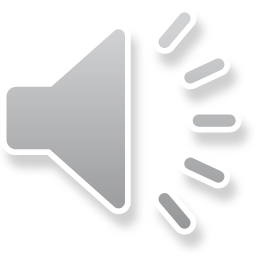 Prof. Dr.-Ing. Jochen H. Schiller    www.jochenschiller.de    Telematics - 2015/16
Example Scenario
SNMP service for the management of network resources
 e.g. printers, bridges, router, hosts, etc.

Managed resources have an integrated SNMP agent (software)
agents maintain management data, e.g. # of received/dropped/send packets

The manager communicates with the agents using SNMP
Remark: HTTP would sufficefor a very small home network
SNMP more suitable for large 
   networks & automatization

Content of the communicationbetween manager and agent:Management-Objects
Agent
Agent
Agent
SNMP
SNMP
SNMP
Manager
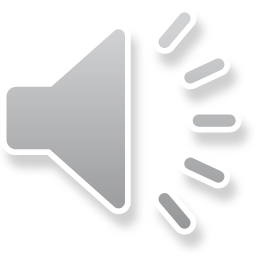 Prof. Dr.-Ing. Jochen H. Schiller    www.jochenschiller.de    Telematics - 2015/16
[Speaker Notes: (Omitted: SNMP is based on UDP )

Comment: one could use HTTP instead of SNMP. Just need a webserver running on each agent (which actually is the case for many devices nowadays, for printers, routers etc.) 

This is good to manage your network at home. But SNMP is more appropriate to address larger networks and automatization etc.]
About SNMP
Protocol Overview
Managed Objects
SNMP Operations
Abstract Representation of Heterogeneous Data
Tools
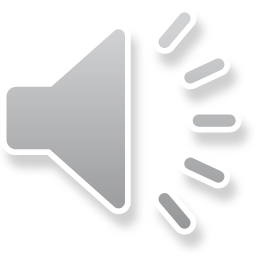 Prof. Dr.-Ing. Jochen H. Schiller    www.jochenschiller.de    Telematics - 2015/16
Managed Objects
An agent monitors its “network resources”, abstracted as managed objects 
Modeling various properties of a network resource
Standard components of a managed object:
Common prefix + Unique name:	iso.org.dod.internet.mgmt.mib.system.sysDescr
Syntax:		Simple data types (Integer, String, Array)
Access rights:	read-only, read-write
Status:		mandatory, optional

Management Information Base (MIB)
Collection of all managed objects
Distributed virtual data base

Management Information Tree (MIT)
Each managed object has a unique position in the MIT
Thus provides unique reference
Tree similar to DNS. And really BIG.
root
iso(1)
ccitt(0)
...
org(3)
...
mib(1)
system(1)
...
sysDescr(1)
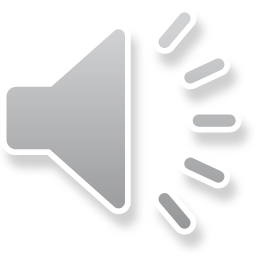 Prof. Dr.-Ing. Jochen H. Schiller    www.jochenschiller.de    Telematics - 2015/16
[Speaker Notes: The atomic element that is managed in SNMP is called an object (or managed object).
Agent maintains monitored data (e.g. in a printer, number of blank pages left)

Each managed object has same structure including
Unique name, with always same prefix iso.org.dod.internet.mgmt (historical from ISO etc.)
After prefix, real name. Here ist systemDescriptor

Type of data (Integer, string...)
Access rights(Read-only, read-write)

Each managed object has a name that fits into a tree structure (somewhat similar to DNS tree)
This tree is enormous: it‘s the MIT. Collection of leafs of this tree: MIB. 
MIB = distributed database over the whole world (on each agent), not centralized.]
iso(1)
org(3)
dod(6)
internet(1)
directory(1)
mgmt(2)
experimental(3)
private(4)
MOs
MOs
MOs
MOs
MOs
Modeling of Management Information: MIB and SMI
Structure of Management Information (SMI)
Management Information Base (MIB)
sysDescr OBJECT-TYPE

   SYNTAX  DisplayString (SIZE (0..255))

   ACCESS  read-only

   STATUS  mandatory

   DESCRIPTION
      "A textual description of the entity.  This value
      should include the full name and version
      identification of the system's hardware type,
      software operating-system, and networking
      software.  It is mandatory that this only contains
      printable ASCII characters.“

   ::= { system 1 }
Proprietary object mgmt
(1.3.6.1.4)
Branch (mib.system) and identifier (OID)
distributed database of MOs 
(a piece of it on each agent)
meta data for the managed object
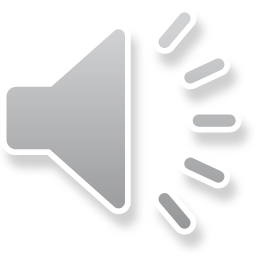 Prof. Dr.-Ing. Jochen H. Schiller    www.jochenschiller.de    Telematics - 2015/16
[Speaker Notes: Tree structure: name coded with integers 
iso.org.dod.internet.private = 1.3.6.1.4 

Private is for proprietary object management 
(no need to standardize things like for mgmt.mib, which must be approved by the IAB/IETF)

Freie Universität Berlin
iso(1).identified-organization(3).dod(6).internet(1).private(4).enterprise(1).18898
1.3.6.1.4.1.18898 

Used in the DES-Testbed

OID Repository
Check which OIDs are available
Resolve OIDs
http://www.oid-info.com]
MIB-II (RFC 1213)
MIB-II is the generic MIB for all manageable Internet devices (i.e., generic SNMP device)
MIB-2 prefix: iso(1).org(3).dod(6).internet(1).mgmt(2).mib2(1)
MIB-2 subtree organization:
system (1)
interfaces (2)
at (3)
ip (4)
icmp (5)
tcp (6)
udp (7)
egp (8)
transmission (10)
snmp (11)
New subtrees can be defined under
.internet.mib-2 (for all standard MIBs)
.internet.mgmt or .internet.experimental (for all experimental MIBs)
.internet.private (for all vendor-specific MIBs)
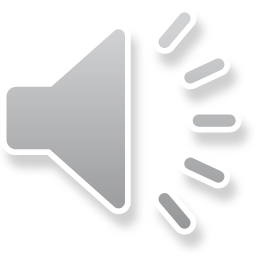 Prof. Dr.-Ing. Jochen H. Schiller    www.jochenschiller.de    Telematics - 2015/16
[Speaker Notes: MIB Version 1 (RFC 1156) was shortlived.]
RMON: Remote Monitoring
RMON (RFC 1757) = MIB with more advanced functions such as:
Gathering of statistics, alarms, events
On-board (partial) evaluations, fine-grained filtering, Packet-Capture, ...

 Shifting of “intelligence” from the management platform to the agent

Example SMI: statistics for oversized packets (>1518 octets)

etherStatsOversizePkts OBJECT-TYPE
SYNTAX Counter
ACCESS read-only
STATUS mandatory
DESCRIPTION "The total number of packets received that were longer than 1518 octets (excluding framing bits, but including FCS octets) and were otherwise well formed." 
::= {etherStatsEntry 10}
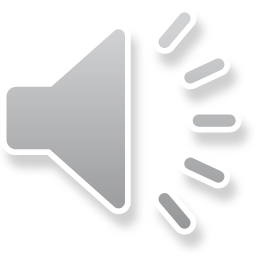 Prof. Dr.-Ing. Jochen H. Schiller    www.jochenschiller.de    Telematics - 2015/16
[Speaker Notes: More advanced agents: RMON specification
Enables partial evaluation, fine grained filtering on-board at the agent

(Omitted: Can work on top of TCP/IP since version 2 and log appropriate parameters)

Example: Statistics of oversized packets

A counter for valid packets bigger that normal MTU (1518 bytes), excluding framing bits but including FCS octets (Frame Check Sequence, a checksum)]
About SNMP
Protocol Overview
Managed Objects
SNMP Operations
Abstract Representation of Heterogeneous Data
Tools
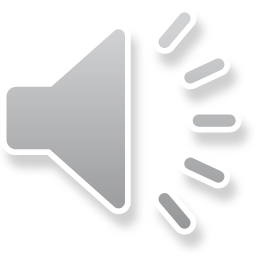 Prof. Dr.-Ing. Jochen H. Schiller    www.jochenschiller.de    Telematics - 2015/16
SNMP Operations
Agent
Manager
Management Communication
GetRequest
SNMP
SNMP
Get-NextRequest
SetRequest
GetResponse
Trap
Internet
Get/Set operations initiated by SNMP manager
Trap allows SNMP agent to push information to manager
Well-known (UDP) ports assigned to SNMP:
Port 161 for SNMP messages except Trap which use Port 162
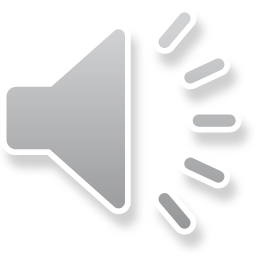 Prof. Dr.-Ing. Jochen H. Schiller    www.jochenschiller.de    Telematics - 2015/16
[Speaker Notes: Basic commands:

Request = Get
Reply = GetResponse
Put = Set 
Browse through the tree = GetNext
Trap = agent-initiated communication with the manager, when something has happened and cannot wait passively for polling]
SNMP: Client-Server Principle
Network
Network
Manager
Agent
Manager
Agent
GETNEXTREQ.
(Objekt = x.y)
GETREQUEST
(Objekt = x.y)
GETRESPONSE
(Objekt = x.y.a 
or x.z)
GETRESPONSE
(Objekt = x.y)
t
t
t
t
(Lexicographic order)
Network
Network
Manager
Agent
Manager
Agent
SETREQUEST
(Objekt = x.y)
TRAP
(Objekt = x.y)
GETRESPONSE
(Objekt = x.y)
t
t
t
t
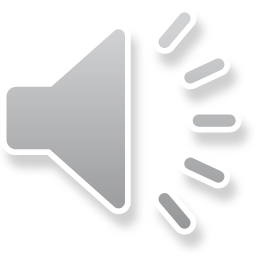 (GetBulkRequest = series of GetNextRequests)
Prof. Dr.-Ing. Jochen H. Schiller    www.jochenschiller.de    Telematics - 2015/16
[Speaker Notes: GetNext: replies with either a child or a neighbor of the object specified in the request (lexicographic order, so child first)

GetBulkRequest to trigger a series of GetNextRequest (introduced in SNMPv2)]
String used for authentication
(transmitted in plain text)
Version number of SNMP
SNMP Packet Format: Structure (High Level)
Version
Community
Command dependent PDU part
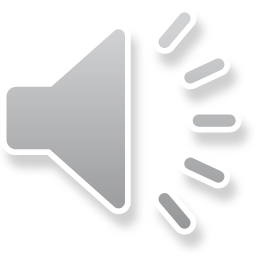 Prof. Dr.-Ing. Jochen H. Schiller    www.jochenschiller.de    Telematics - 2015/16
[Speaker Notes: High level structure of SNMP packets.]
Identification of 
pending request
Variable-length list of pairs of
(Object name, Object value)
Error Codes
Reference to the 
variable binding 
pair which caused 
the failure.
Result of the query
0 – noError
1 – tooBig
2 – noSuchName
3 – badValue
4 – readOnly
5 – genErr
SNMP Packet Format: Command Dependent Part
PDU-Fields for query/set of managed objects:
PDU-Type
RequestID
ErrorStatus
ErrorIndex
Objectname 1
Objectvalue 1
...
Objectname k
Objectvalue k
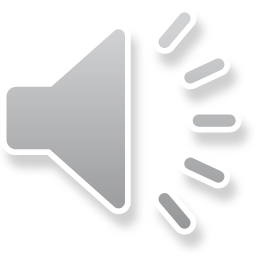 Prof. Dr.-Ing. Jochen H. Schiller    www.jochenschiller.de    Telematics - 2015/16
[Speaker Notes: Trap have a different structure]
About SNMP
Overview
Managed Objects
SNMP Operations
Abstract Representation of Heterogeneous Data
Tools
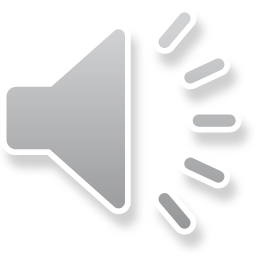 Prof. Dr.-Ing. Jochen H. Schiller    www.jochenschiller.de    Telematics - 2015/16
Heterogeneous Data Representation
Problem: Different computer systems use different data representation (Little/Big Endian, 16/24/32 bit etc.)
Consequence: Recoding of the data is required 
Coding of the representation (Syntax) of information
Retain the meaning (Semantic) of information
 Exchange standards are required










Solution: compose content in ASN.1 syntax, transfer content using BER
24 bit Integer
32 bit Integer
Transparent transmission is not enough
Native representation of information
Native representation of information
Recoding
0
0
1
1
2
2
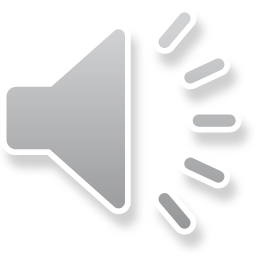 Prof. Dr.-Ing. Jochen H. Schiller    www.jochenschiller.de    Telematics - 2015/16
[Speaker Notes: This standard recoding needs to define a syntax that can retain the semantic of say: 
a system using 24 bit integers, communicating with a system using 32 bit integer

On the network, you can find weird machines, based on 8-bit microcontrollers!
They count differently than your laptop.

So you need to recode data to be transmitted on the network.]
Content Composition Syntax: ASN.1
ASN.1 (Abstract Syntax Notation One) 
ISO standardized language for representation-independent specification of data types
Is used in SNMP to describe management objects
Elementary data types
Boolean, Integer, Bitstring, Octetstring, IA5String, …
Structured data types
Sequence: Ordered list of data types (Like record in PASCAL)
Set: Unordered set of data types
Sequence Of: Like an array in C
Set Of: Unordered set of elements from the same data type
Choice: Like union structure in C
Example:      	
	Employee ::= Set {
		Name IA5String,
		Age Integer,
		Personalnr Integer
	}
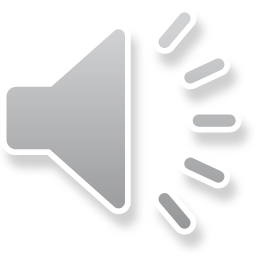 Prof. Dr.-Ing. Jochen H. Schiller    www.jochenschiller.de    Telematics - 2015/16
[Speaker Notes: ASN.1 is used in this context, to describe data types.

ASN.1 is for example used by SNMP to describe management objects

ASN.1 Defines of basic data types: Booleans, Integer, Bitstrings, Bytestrings (= octetstring) etc.
(=bit array and byte array), 
IA5String is a restricted character string type in the ASN.1 notation. It is used to represent ISO 646 (IA5) characters. The entire character set contains precisely 128 characters

ASN.1 also defines some structured data types
Sequence (like record in PASCAL), and equivalents of array and union structure in C

(With a union in C, you're only supposed to use one of the elements, because they're all stored at the same spot. This makes it useful when you want to store something that could be one of several types. A struct, on the other hand, has a separate memory location for each of its elements and they all can be used at once.)]
Content Composition Syntax: SNMP Data Types
INTEGER
signed 32-bit integer
OCTET STRING
OBJECT IDENTIFIER (OID)
NULL
not actually data type, but data value

IpAddress
OCTET STRING of size 4, in network byte order
Counter
unsigned 32-bit integer (rolls over)
Gauge
unsigned 32-bit integer (will top out and stay there)
TimeTicks
unsigned 32-bit integer (rolls over after 497 days)
Opaque
used to create new data types not in SNMPv1
DateAndTime, DisplayString, MacAddress, PhysAddress, TimeInterval, TimeStamp, TruthValue, VariablePointer 
textual conventions used as types
Defined by ASN.1
Defined by RFC 1155
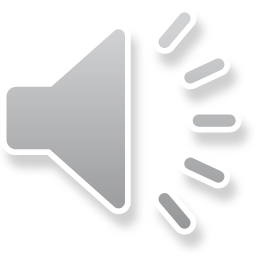 Prof. Dr.-Ing. Jochen H. Schiller    www.jochenschiller.de    Telematics - 2015/16
[Speaker Notes: SNMP (with RFC 1155) has extended these basic types with other structures such as
IP address
Counter (32 bit + rollover)
Gauge (max out, and stays there, no rollover)]
Content Transfer Syntax –Basic Encoding Rules (BER)
ASN.1 content is converted / serialized into smaller, binary data following the Basic Encoding Rules (BER)
ASN.1 vs BER is similar to source code vs machine code.
ASN.1
defines common abstract syntax
ComputerA
with native syntax
LSA
ComputerB
with native syntax
LSB
BER
defines
transfer syntax
Transmission of data based on a transfer syntax
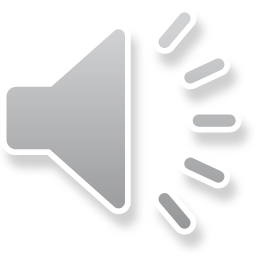 Prof. Dr.-Ing. Jochen H. Schiller    www.jochenschiller.de    Telematics - 2015/16
[Speaker Notes: SNMP message are composed in ASN.1 syntax, abstracting the native syntax used on the computer.
These messages are converted into binary data ready to be transmitted according to the Basic Encoding Rules (BER)
The binary is translated back upon arrival at the remote machine, using the local native syntax

This way, computers using different native syntax can still understand each other.
Interoperability!]
0
0
0
0
0
1
0
0
Transfer Syntax - Basic Encoding Rules (BER)
Type
Length
Value (of given length)
Bit    7      6      5      4      3     2      1      0
Class
Tag Number
P/C
00: Universal
0..30
0: primitive
1: constructed
01: Application
31: next Byte specifies Tag
10: Context Specific
11: Private
Example: Integer value 5
Type
Length
Value
0
0
0
0
1
0
1
0
0
0
0
0
0
1
0
0
Universal Class
1
5
2
Integer
primitive
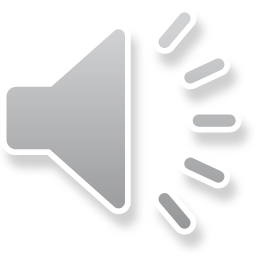 Prof. Dr.-Ing. Jochen H. Schiller    www.jochenschiller.de    Telematics - 2015/16
[Speaker Notes: Syntax: TLV type length value. 
Pretty self-contained syntax, at the base of a lot of modern protocols‘ syntax

Example coding Integer value 5:

Subtype: Universal, primitive and tag for integer (2)
Length: 1 byte
Value: 5

Any machine that understands ASN.1 encoding can grasp the semantic, and decode to adapt to the local machine, even if it does not us the same architecture (e.g. 8 bit architecture talking to 32 bit architecture...)]
About SNMP
Overview
Managed Objects
SNMP Operations
Abstract Representation of Heterogeneous Data
Tools
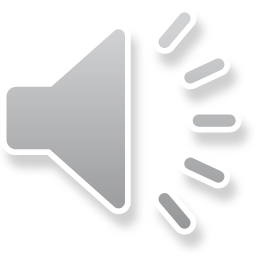 Prof. Dr.-Ing. Jochen H. Schiller    www.jochenschiller.de    Telematics - 2015/16
Management Applications: Command Line Tools
Public Domain Tools (many variants)
Command line tools: snmpget, snmpnext, snmpwalk, snmpset, …
Generation and decoding of SNMP data units
Sometimes also support for MIB files
snmpget -v 1 172.76.14.213 public .1.3.6.1.2.1.1.1.0
system.sysDescr.0 = „TERArouter Network Platform"

snmpwalk -v 1 172.76.14.213 public .1.3.6.1.2.1.1
system.sysDescr.0 = „TERArouter Network Platform"
system.sysObjectID.0 = OID: enterprises.DEC.2.15.3.3
system.sysUpTime.0 = Timeticks: (456990767) 52 days, 21:25:07
system.sysContact.0 = "mueller@mi.fu-berlin.de"
system.sysName.0 = ""
system.sysLocation.0 = ""
system.sysServices.0 = 10
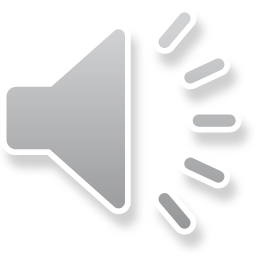 Prof. Dr.-Ing. Jochen H. Schiller    www.jochenschiller.de    Telematics - 2015/16
[Speaker Notes: Free command line tools:

e.g. snmpget (get a specific value), snmpwalk (explore the tree)
Arguments:
Version –v
IP address destination
Object OID]
Management Applications: A MIB Browser
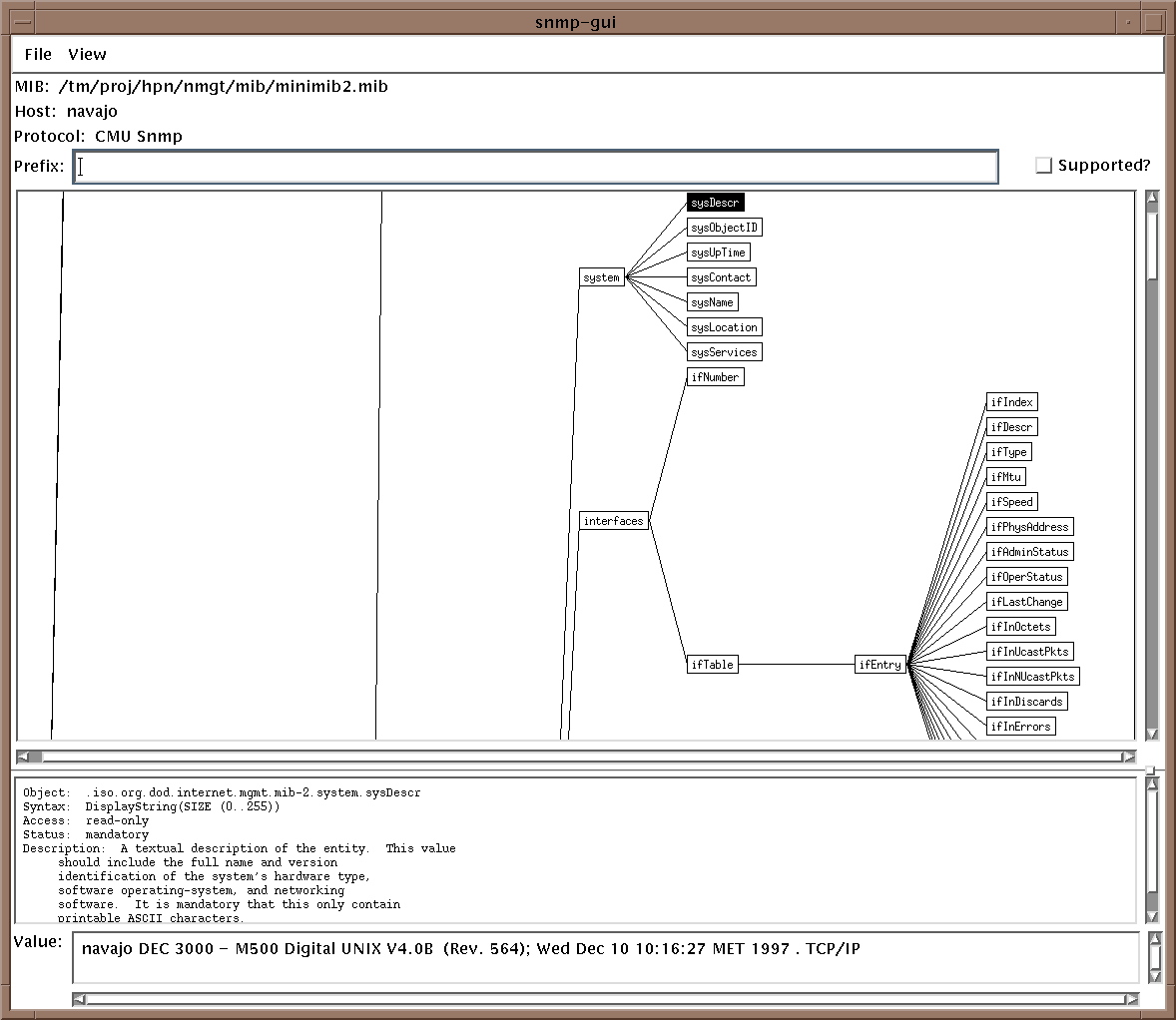 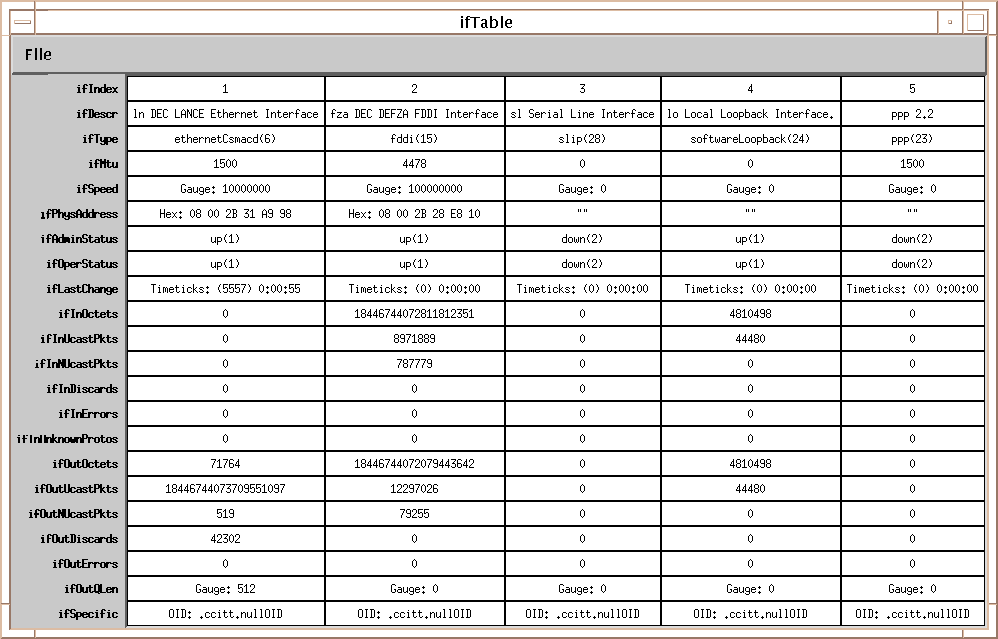 (Vintage) MIB browsers: visualizing the Managed Information Tree
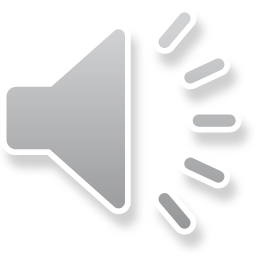 Prof. Dr.-Ing. Jochen H. Schiller    www.jochenschiller.de    Telematics - 2015/16
[Speaker Notes: Some vintage MIB browser (snapshot from a long time ago)
To look at the managed object tree.]
Management Platforms
There are many products since 20 years available which use SNMP
CiscoWorks2000, IBM Tivoli Netview, HP Network Management Center (was OpenView), Oracle Enterprise Manager…

Very often the platforms provide more functionality than only component management
Administration
Business and management processes
Network planning 
Software distribution
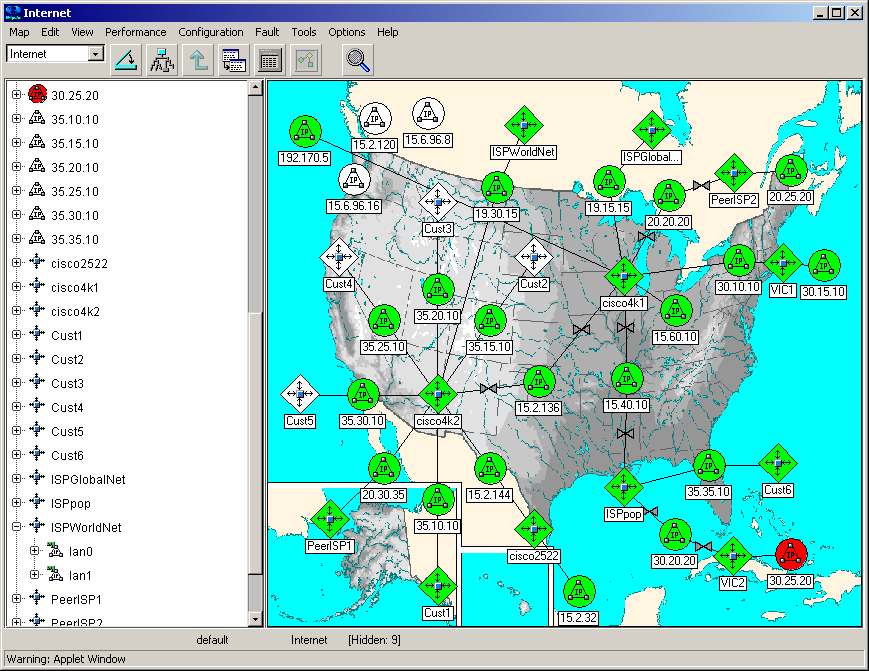 (Vintage) Network Management GUI: is there a problem in Cuba?
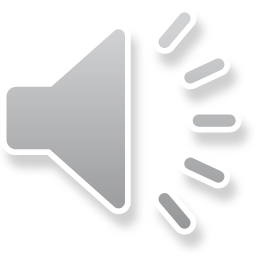 Prof. Dr.-Ing. Jochen H. Schiller    www.jochenschiller.de    Telematics - 2015/16
[Speaker Notes: There are commercial products based on SNMP, sold by Cisco, Oracle etc.

Usually provide more functionalities that only component management

Again: old snapshot (looks better now ;)

Nice colors (show red dot in the GUI: apparently there is a problem here near Cuba)]
Example: HP Network Management Center
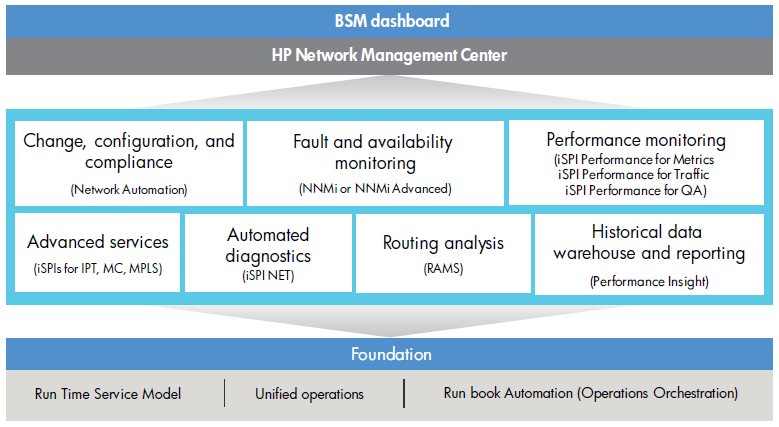 (More modern) tool with modules for: 
Diagnostic
Load history
Fault management
Config. Automation
…
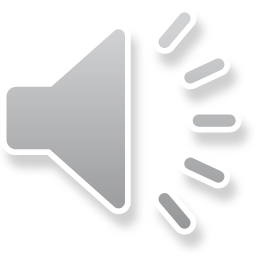 Prof. Dr.-Ing. Jochen H. Schiller    www.jochenschiller.de    Telematics - 2015/16
[Speaker Notes: More modern example of tool including different modules for:

Diagnostic
Routing analysis
Load history
Performance monitoring
Fault management
Configuration automation
Etc.

To manage a large network today, you need a tool like this (or other equivalent tools from competitors).
Can‘t consider logging in manually in each and every box!]
Example of today - Nagios
www.nagios.org – Open Source core system with many, many plug-ins, front-ends etc.
“Marketing arguments“:
Plan for infrastructure upgrades before outdated systems cause failures
Respond to issues at the first sign of a problem
Automatically fix problems when they are detected
Coordinate technical team responses
Ensure your organization’s SLAs are being met
Ensure IT infrastructure outages have a minimal effect on your organization’s bottom line
Monitor your entire infrastructure and business processes
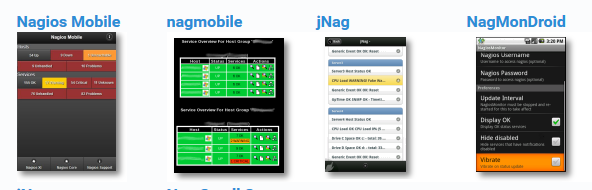 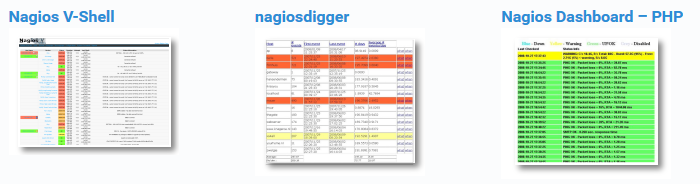 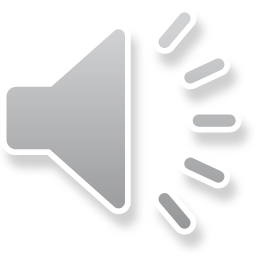 Prof. Dr.-Ing. Jochen H. Schiller    www.jochenschiller.de    Telematics - 2015/16
Summary: Application Layer Protocols
receive(port)
Internet: data delivery service with API send(IP, port, data), receive(port)
What runs on top of this API:
Mapping names to IP addresses with DNS
Communicating with Web server with HTTP
Transferring/accessing Emails with SMTP and POP3/IMAP/HTTP
Remote management of network elements with SNMP
And much more…
Virtual Pipe

 (Internet)
send(IP address, port, data)
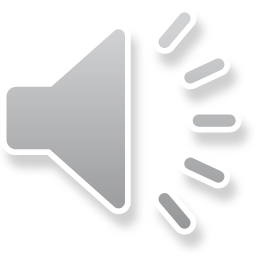 Prof. Dr.-Ing. Jochen H. Schiller    www.jochenschiller.de    Telematics - 2015/16
Summary: Trends for Application Layer Protocols
From serving fixed users to accommodating mobile prosumers
More wireless connectivity
More user-generated content

Evolution driven by conflicting trends
More P2P vs more client-server
{WebRTC, BitTorrent…} vs {data centers, the cloud…}
Personalization vs Privacy
{cookies, tracking, data = 21st century oil…} vs {encryption, the “right to forget”…} 

Centralized approaches have become distributed
Problem: no single machine can take the full load
Solution: geographically compact distribution (data centers)
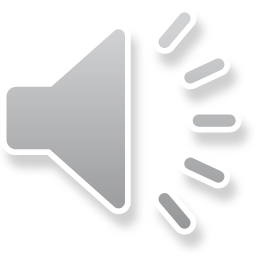 Prof. Dr.-Ing. Jochen H. Schiller    www.jochenschiller.de    Telematics - 2015/16
Summary: Some Concepts We Learned
Decrease delay and traffic? Use caching!
Name resolution 
Proxy Web

Too much load? Spread it on many machines! 
DNS name servers recursive delegation
Web server 3-tier architecture
Data center parallel computing

Increase availability or reliability? Replicate!
DNS name server replication
Content delivery networks
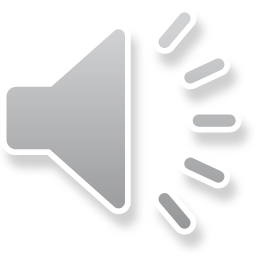 Prof. Dr.-Ing. Jochen H. Schiller    www.jochenschiller.de    Telematics - 2015/16
[Speaker Notes: Increase availability or reliability? Replicate!]
Summary: Below Application Layer Protocols
receive(port)
OK, we know how we can use the data delivery API
But behind this API, how does it work? What’s inside the blackbox?
How are bits transmitted over cables or radio?
What do actual data packets look like in reality?
How do data packets find their way through the network?
What mechanisms control packet input and output rate?
Internet
Virtual Pipe

 (Internet)
send(IP address, port, data)
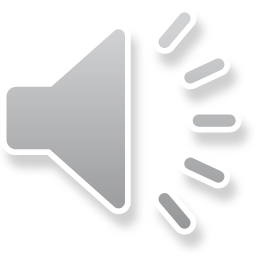 Prof. Dr.-Ing. Jochen H. Schiller    www.jochenschiller.de    Telematics - 2015/16
Course Organization
The Internet as a Blackbox: Applications 
Basic terminology & concepts (protocols, API…)
Dive into DNS, Email, HTTP, SNMP & their interface to the blackbox

Opening the Blackbox: The IP Protocol Stack
Basic terminology & concepts (layers, standard stack…)
Dive into each layers

New trends in the domain of computer networks
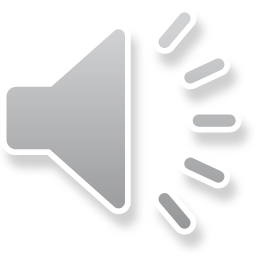 Prof. Dr.-Ing. Jochen H. Schiller    www.jochenschiller.de    Telematics - 2015/16
[Speaker Notes: Blackbox = virtual pipe connecting computers]
Course Organization
The Internet as a Blackbox: Applications 
Basic terminology & concepts (protocols, API…)
Dive into DNS, Email, HTTP, SNMP & their interface to the blackbox

Opening the Blackbox: The IP Protocol Stack
Basic terminology & concepts (layers, standard stack…)
Dive into each layers

New trends in the domain of computer networks
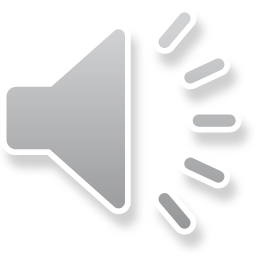 Prof. Dr.-Ing. Jochen H. Schiller    www.jochenschiller.de    Telematics - 2015/16
[Speaker Notes: Blackbox = virtual pipe connecting computers]